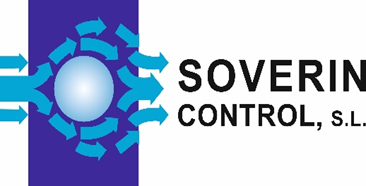 Luz Fija / Intermitente PSH/LED
1
4
2
1
2
PSH/DC/12/     PSH/DC/24/    PSH/AC/115/    PSH/AC/230/
-ve (0V)             -ve (0V)                    N                          N
+ve                     +ve                        P                          P (12Vdc)              (24Vdc)          (98-132Vac)      (196-264Vac)
3
5
x2
MB1
MB2
G5
SOVERIN CONTROL, S.L. Alameda Urquijo, 80 dpto. 7 - 48013 – BILBAO (Vizcaya)
Tfno: +34 94 454 33 33 Fax: +34 94 454 50 77 E-mail: info@soverincontrol.com Pag web: www.soverincontrol.com